Развитие одаренности младших школьников
Смирнова Е.Ф., 
педагог-психолог НОУ гимназии «Школа бизнеса»
Одарённость  «качественно-своеобразное сочетание способностей, от которого зависит возможность достижения большего или успеха в выполнении той или иной деятельности.»
Б.М. Теплов
Уровни развития способностей
В начальной школе традиционно используются:
методика Э. Ф. Замбацявичене, прогрессивные матрицы Равена, тест структуры интеллекта Р. Амтхауэра, интеллектуальный тест Р.Кеттелла  (исследования уровня развития и особенностей мышления (вербального и невербального), сформированности логических операций);
тест Тулуз-Пьерона (свойства внимания и психомоторный темп);
тест Люшера, методика «Домики», личностный опросник Кеттелла, тест-опросник Г. Айзенка (особенности личностного развития и выявление личностных блоков);
«Анкета для оценки уровня школьной мотивации» Н.Г. Лускановой, тест «Дерево с человечками», Опросник мотивации (модифицированный вариант Т.А. Нежновой, Д.Б. Эльконина, А.Л. Венгера) (ведущие потребности и ценностное отношение к знанию).
Диагности-ческая деятельность
Тест структуры интеллекта      Р. Амтхауэра
Интеллектуальные способности обучающихся            4 «А» класса
Тест структуры интеллекта      Р. Амтхауэра
Специальные способности обучающихся            4 «А» класса
Дополнительная общеобразовательная общеразвивающая программа «Интеллектика»
Цель – способствовать интеллектуальному развитию обучающихся, умению решать нетиповые поисковые задачи, не связанные с учебным материалом; формировать умение учиться как первого шага к самообразованию и самовоспитанию.
УЧЕБНЫЕ И МЕТОДИЧЕСКИЕ МАТЕРИАЛЫ
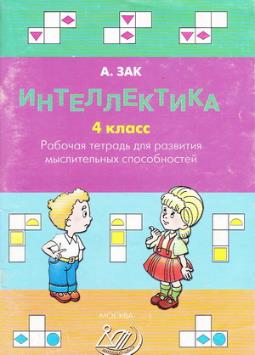 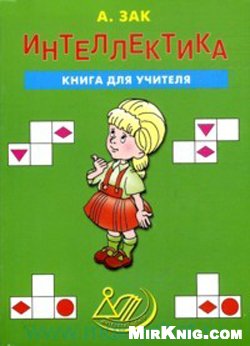 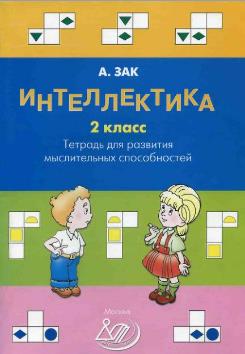 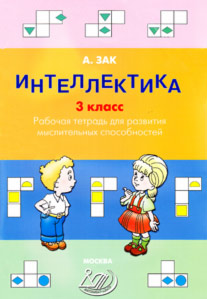 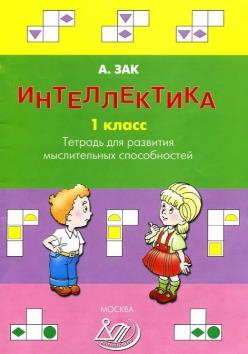 Разделы программы
Задачи
ДЕЙСТВИЕ КОНТРОЛЯ
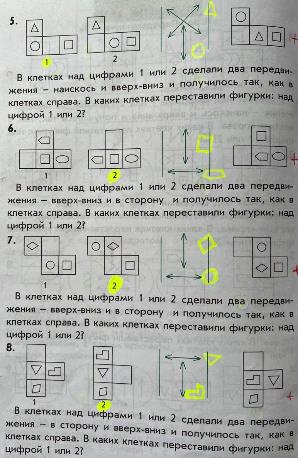 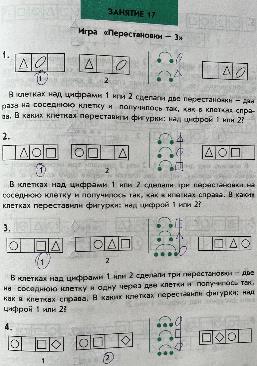 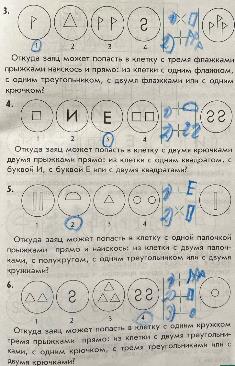 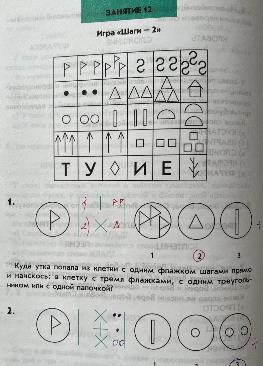 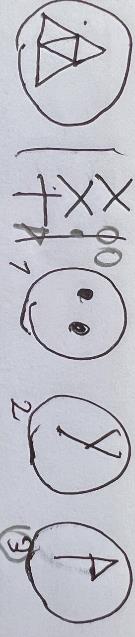 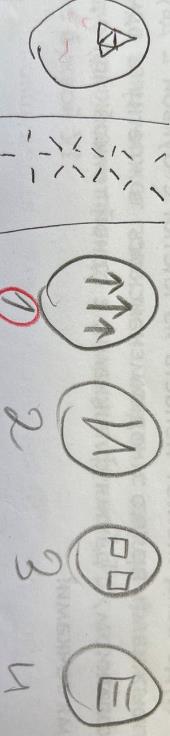 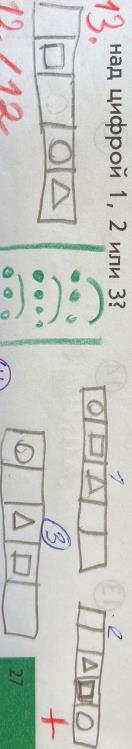 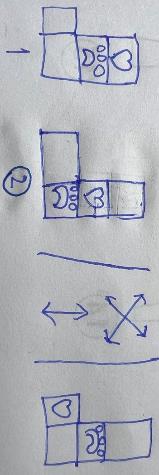 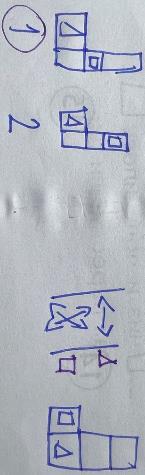 Результаты реализации программы
Многие ученики с интересом относятся к занятиям на материале поисковых занимательных задач. 
В качестве своих «новообразований» дети отмечают умение принимать и сохранять учебную задачу, планировать свои действия, работать самостоятельно, осваивать способы пошагового контроля по результату, а также «ум и сообразительность». 
В своих отзывах учителя отмечают, что дети, участвующие в развивающих занятиях по программе, увереннее ведут себя при решении задач на уроках математики.
Результаты реализации программы:
Количество обучающихся, посещающих курс «Интеллектика»
Роль учителя в развитии одаренности обучающихся
Психопросвещение
Для развития беглости мышления необходимо:
1)	найти для обучающихся проблему, которая имеет множество правильных решений;
2)	поощрять обучающихся в фиксировании и записи всех мыслей и идей, которые приходят в голову;
3)   ценить не качество ответов, а их количество;
4)     воздерживаться от критики и оценки.
"Мозговой штурм"              и принцип "беглости"
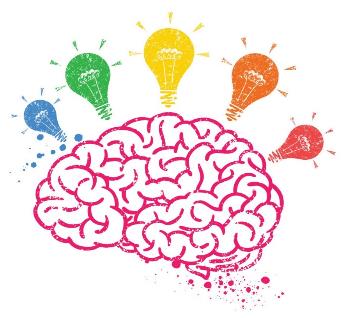 групповые соревнования следует использовать чаще, чем индивидуальные;
соревновательная деятельность не должна быть связана с материальными вознаграждениями, отметками в журнал и т. п.;
составы команд должны постоянно меняться, чтобы все дети в классе имели возможность побы­вать в числе победителей.
Принципы мягкого соревнования
Групповая деятельность благо­приятна для:
возможности научиться сотрудничеству и пониманию, что "Один ум хорошо, а два - лучше";
развития лидерских способностей;
возможности для менее творческих детей пережить успех, сотрудничая с более творческими обучающимися.
Сотрудничество и кооперация
В исследовании Е. Торренса показано, что дети, работающие в условиях неоцениваемой деятельности и поощряемые свободно экспериментировать, в дальнейшем показывают более высокий уровень творчества, чем дети, кото­рые работают в условиях оцениваемой деятельности.
Оценивание и благоприятная психо­логическая атмосфера
Курс развития творческого мышления Ю.Б. Гатанова
Курс развития творческого мышления для детей 5-8 лет
Курс развития творческого мышления для детей 7-10 лет
Курс развития творческого мышления для детей 8-12 лет
Курс развития творческого мышления для детей 9-14 лет
Упражнения и задания Курса предназначены для развития следующих творческих мыслительных способностей:
беглости  способности быстро генери­ровать поток идей, возможных решений, подходящих объектов и т. п.
гибкости  способности применять разно­образные подходы и стратегии при решении про­блем; готовность и умение рассматривать имею­щуюся информацию под различными углами зрения.
оригинальности  способности придумы­вать необычные идеи и решения.
способности к детальной разработке  способности расширять, развивать, приукрашивать и подробно разрабатывать какие-либо идеи, сюжеты и рисунки.
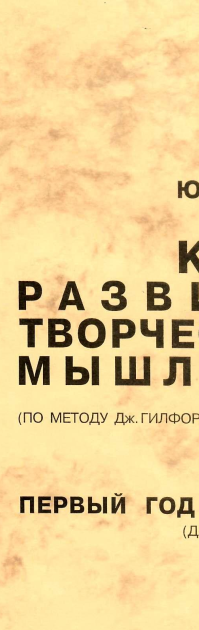 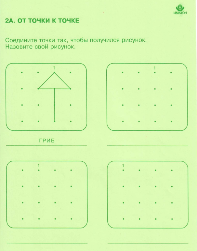 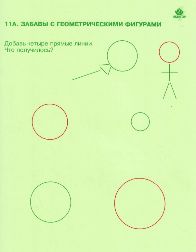 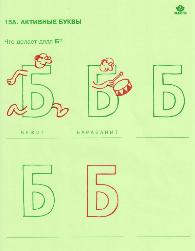 Образцы заданий
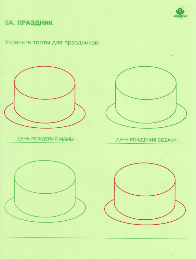 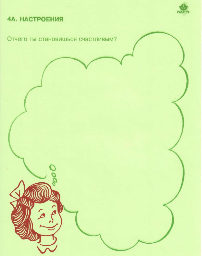 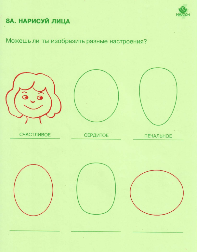 Благодарю за внимание!